Chapter 11Section 4
A New Mass Culture
Section Focus
How did mass culture reflect technological changes and social changes
New Trends
Cultural divide = Rural vs. Urban
Rural Leisure time
Work from dusk to dawn
Play games
Sing songs
Occasional picnic
New Trends
Urban Life (City)
More leisure time
(5 day work week)
Higher paying jobs
Disposable income
Automobiles
Motion Pictures
Movies around since early 1900’s
Studios move to Hollywood

60-120 million Americans go to movies each week
Most movies are Silent films
Ideal for immigrants who speak little English
Americas democratic art form
Anyone can afford to go to movies

Movie Stars become hugely popular
Movie Stars
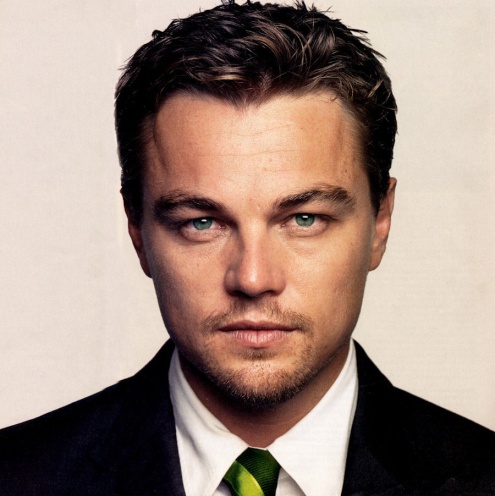 Today’s top leading Man




1920’s  top leading man
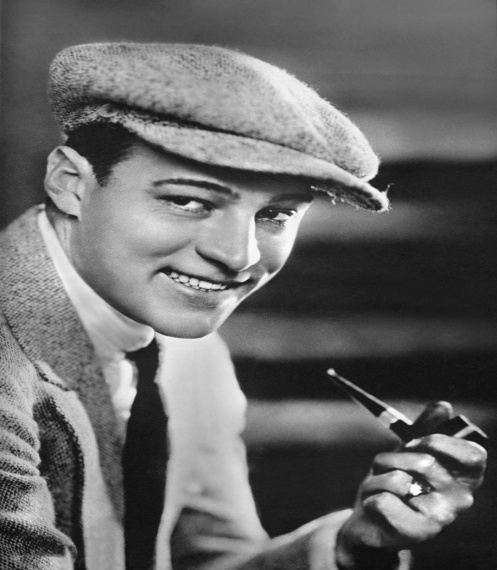 Rudolph Valentino
Handsome Romantic Lead
Italian Immigrant
Latin lover
Ladies love him

“ The Sheik”
Major movie success
Dies 1926 
Complication from apendix surgey
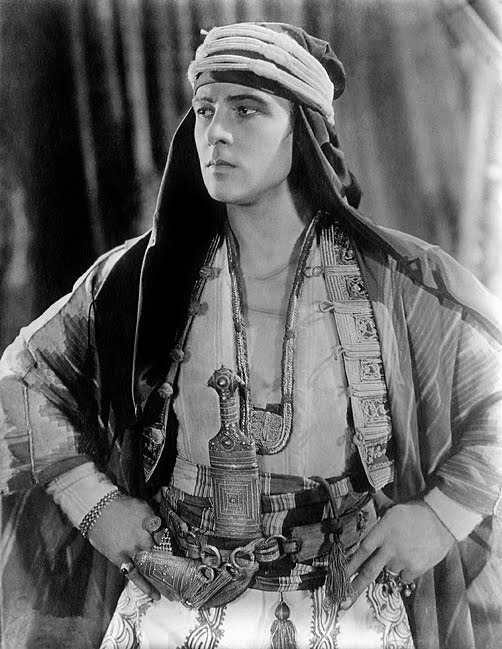 Movie Stars
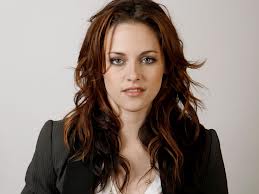 Today’s top leading lady




1920’s top leading lady
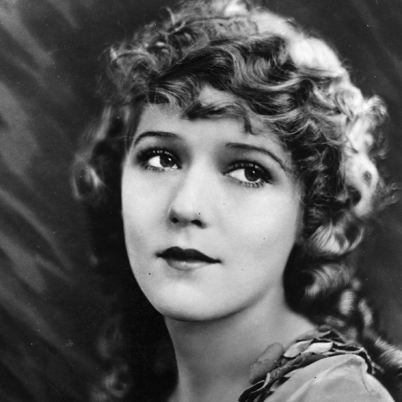 Mary Pickford
“America’s Sweetheart”
“It Girl”
“girl with the curls”
Life in Tabloids
Very successful business woman
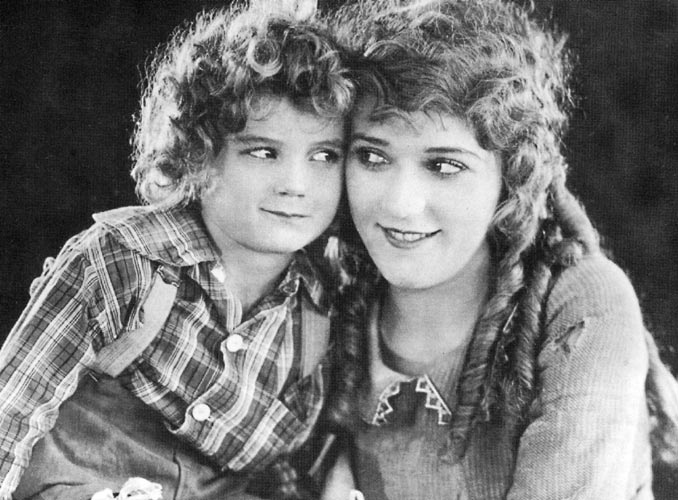 Comedy Genre
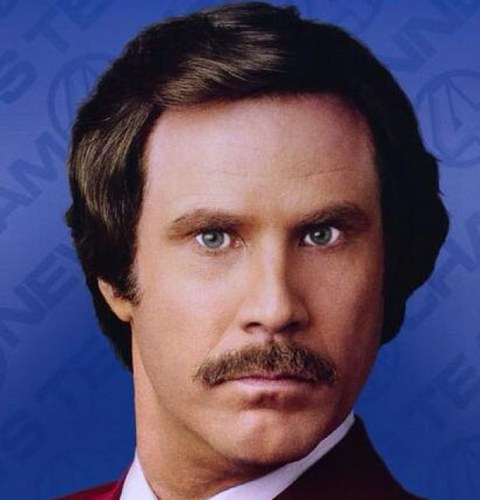 Top comedy actor





1920s top comedy actor
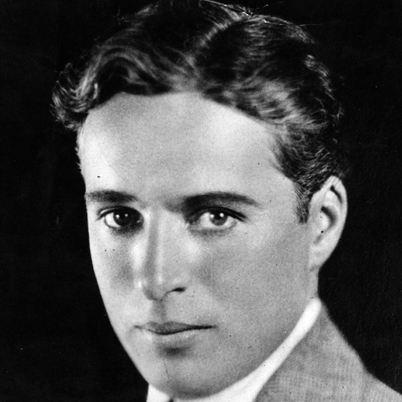 Charlie Chaplin
“The Little Tramp”
Portrayed ordinary folks
Very funny
Great director
“The Gold Rush”
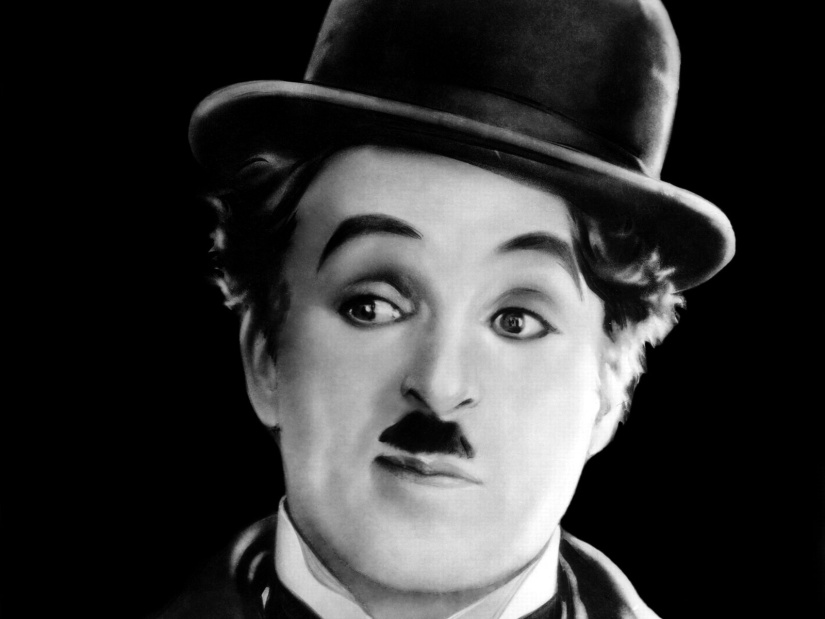 Top Action Stars
Today’s top action star





1920s top action star
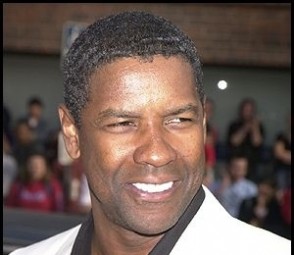 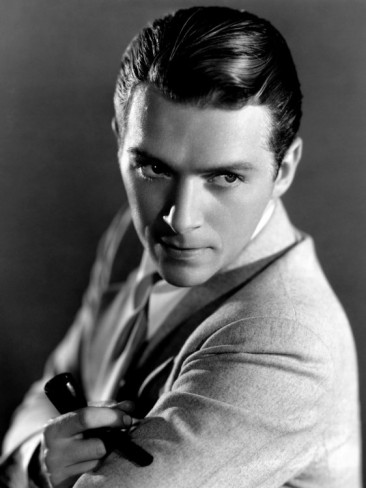 Douglas Fairbanks
“Robin Hood”
“Mark of Zorro”
Married Mary Pickford
King of Hollywood
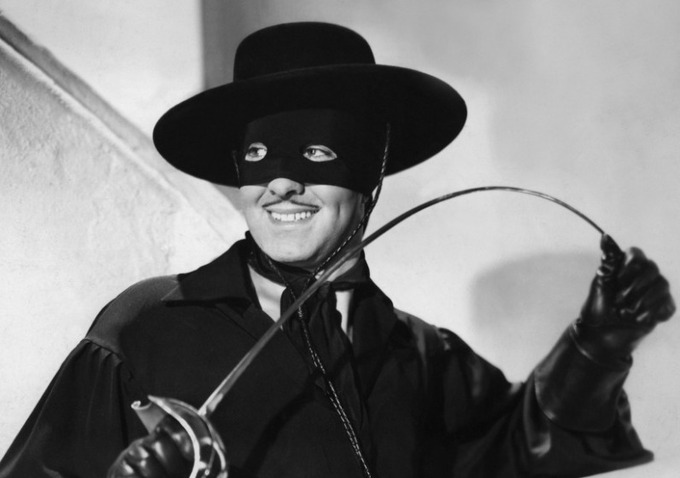 Popular movies of the 1920s
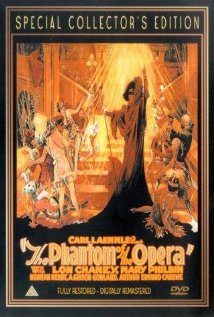 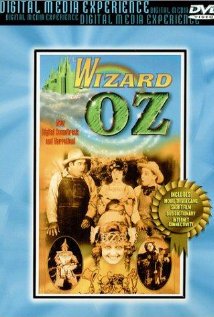 The Jazz Singer
1927 first movie with sound
“Talkies”
“you ain’t heard nothing yet”

Silent movies fade from popularity
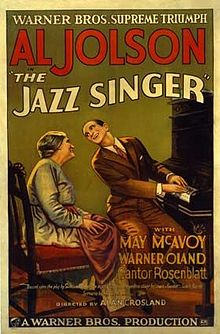 Radio
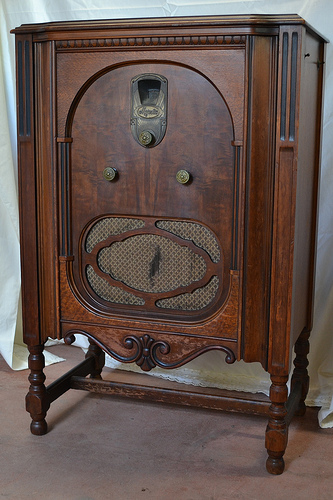 Developed in 1890
1920 KDKA
Nations first radio station
Pittsburgh Penn.
1923  
600 stations 
News, weather, adverts
1927 Boxing Match
Gene Tunney vs Jack Dempsey
Huge national coverage
Age of Heroes
Hollywood’s chief rival in creating heroes = sports
Pre 1920’s sports heroes are locals
Radio+Magazines coverage = National sports heroes
“golden age of sports”
Golden age of sports writers

America is ready for heroes post WWI
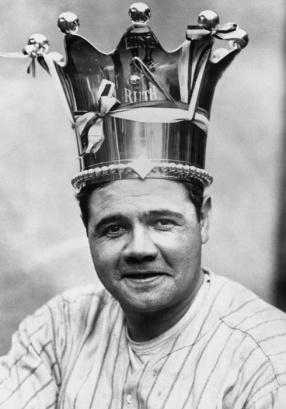 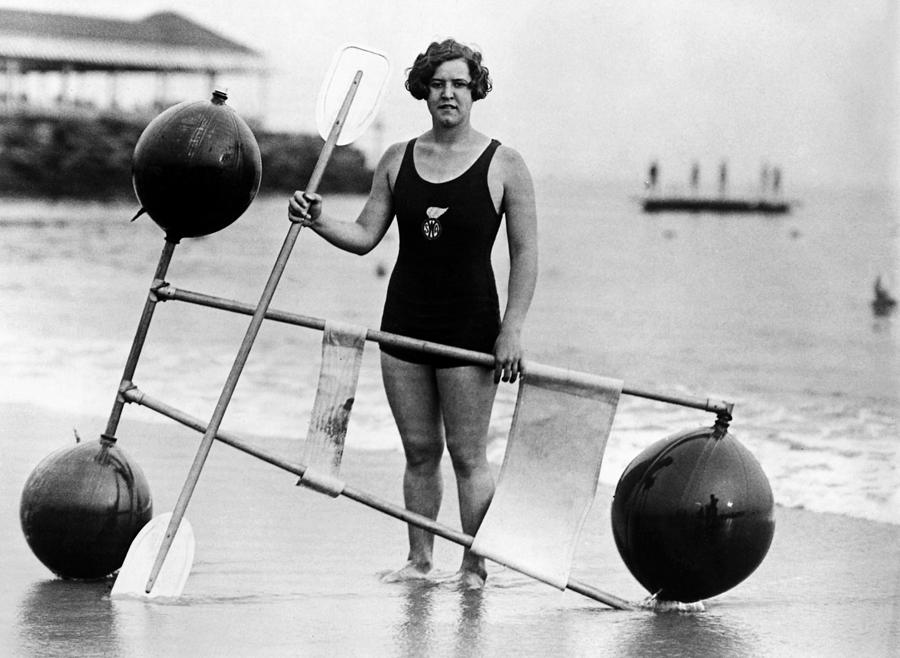 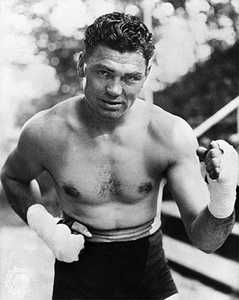 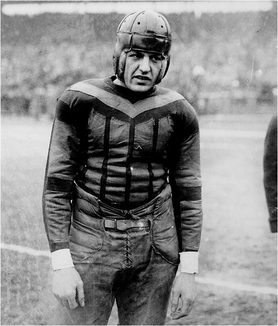 Lindbergh Crosses Atlantic
Charles Lindbergh pilot
“Lucky Lindy”
1st solo non-stop flight across Atlantic Ocean
33 hrs
Greatest Hero of the Age
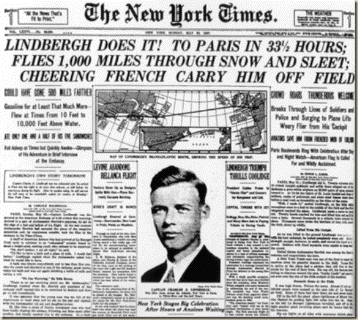 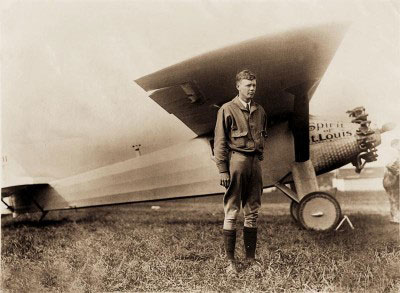 Women Assume New Roles
1800s-early1900’s women expected to center life around home and family
Many women enter workforce during WWI
Get a taste of freedom/respect

“Flappers”
Women who reject traditional morality and manners
Cut hair short “bob”
Not all women flappers
Want more control over lives and get it
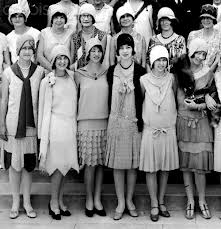 Firsts for American Women
1920 –1st state judge
1st woman automotive engineer

1922 – 1st woman Senator
1924 – 1st woman govenor
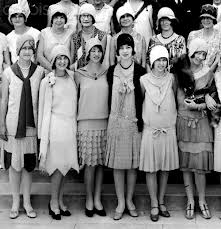 Section Focus
How did mass culture reflect technological changes and social changes

Movies, radio, and records all reached a national audience, and created celebrities and trends at the same time across the country. The new American society was reflected in action movies and radio shows, and fast dance music on records